Министерство общего и профессионального образования Свердловской областиМуниципальное автономное общеобразовательное учреждение –средняя общеобразовательная школа № 93МО «город Екатеринбург»Ленинский район  Направление: Информационные технологии    Проект:Интернет в общем плане     Автор проекта: Баширов Ибрагим Ильясович, 9 «А» классНаучный руководитель проекта: Комарова Анастасия Александровна,Учитель информатики МАОУ -СОШ №93    г. Екатеринбург, 2021 г.
ИНТЕРНЕТ
В   бщем плане
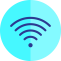 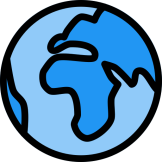 Введите запрос или адрес…
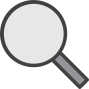 Цель:
1. Рассказать Историю создания и формирования сети Интернет.
2. Коротко поведать о протоколе TCP/IP, на котором работает современная сеть.
3. Сообщить о сферах использования Интернета.
Провести опрос какими сферами использования Интернета вы пользуетесь.
4. Изучить основные виды мошенничества в сети Интернет.
Провести опрос с какими видами Интернет – мошенничества вы?
Дать рекомендации по защите от мошенничества в сети Интернет.
5. Разработать тройной буклет (брошюра) коротко обобщающую тему Интернет.
INTERNET
ИСТОРИя Интернета
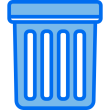 НАЧАЛО СОЗДАНИЯ
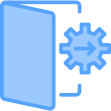 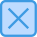 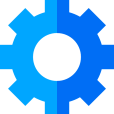 ARPANET – ПЕРВАЯ РАБОТАЮЩАЯ СЕТЬ, КОТОРАЯ БЫЛА СОЗДАНА КОМПАНИЕЙ ARPA
INTERNET
Выдающиеся личности в Истории создания интернета
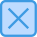 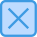 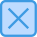 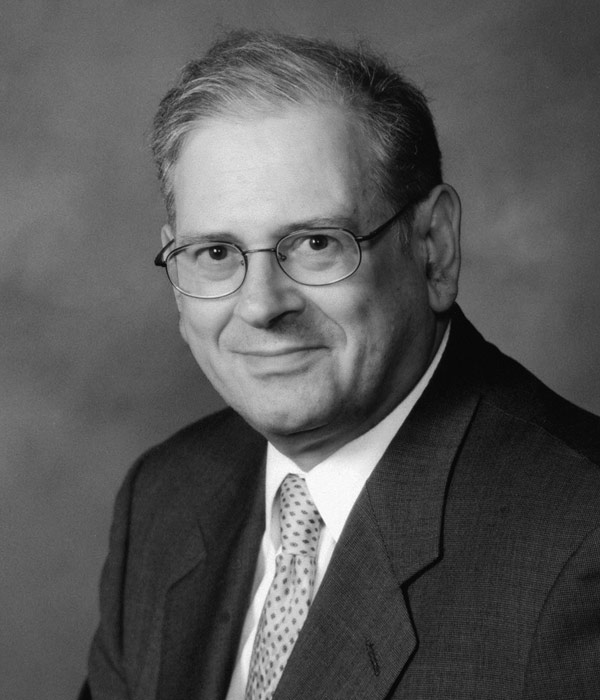 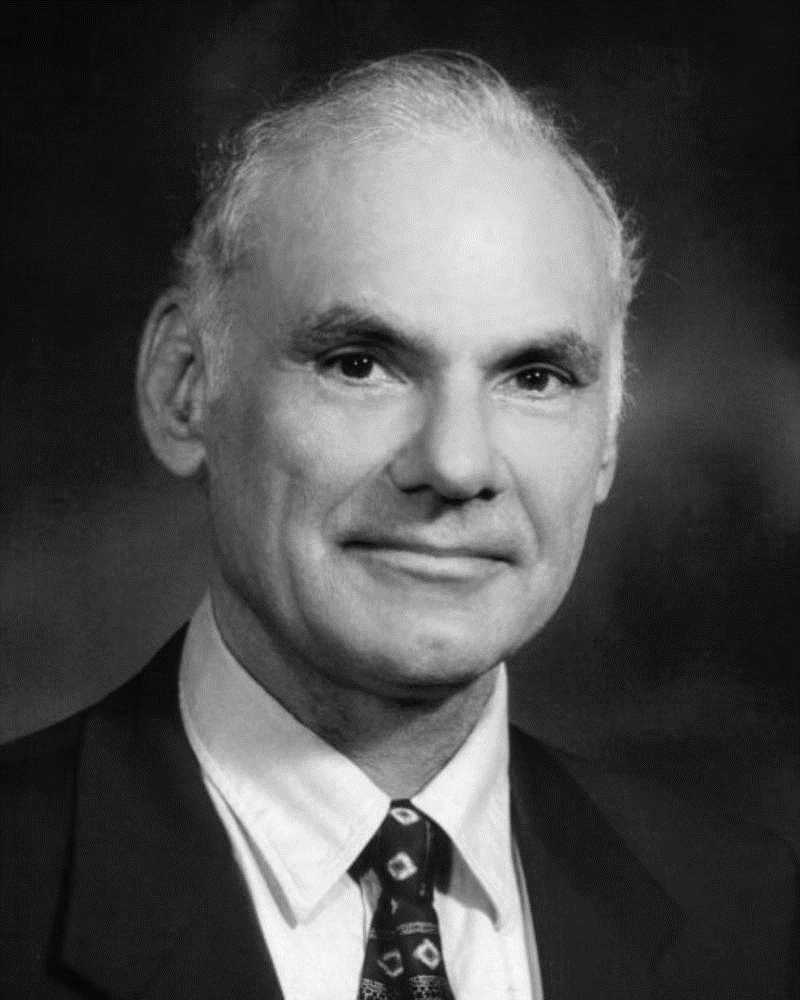 INTERNET
РОБЕРТ КАН
ДЖОЗЕФ ЛИКЛАЙДЕР
РОБЕРТС ЛОУРЕНС
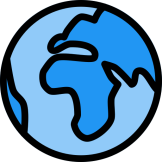 Введите запрос или адрес…
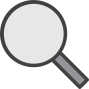 В 1984 ГОДУ КОМПАНИЯ «NSF» СОЗДАЛА ВТОРУЮ РАБОЧУЮ СЕТЬ, КОТОРАЯ ПОЛУЧИЛА НАЗВАНИЕ  «NSFNET»
В 1993 ГОДУ КОМПАНИЯ «NCSA» СОЗДАЛА ПЕРВЫЙ РАБОЧИЙ БРАУЗЕР, КОТОРЫЙ НАЗВАЛА «MOSAIC»
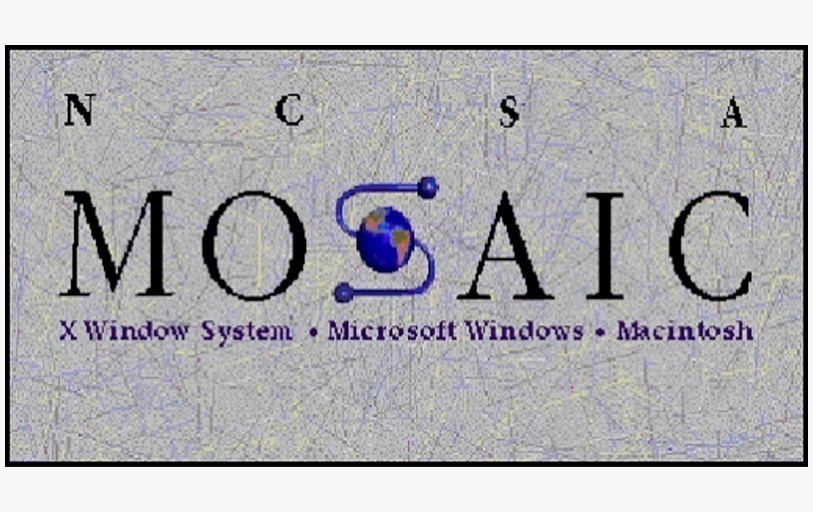 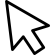 INTERNET
TCP/Ip
ПРОТОКОЛ TCp/ip делят на 4 уровня:
1
3
ТРАНСПОРТНЫЙ
УРОВЕНЬ
УРОВЕНЬ СЕТЕВЫХ ИНТЕРФЕЙСОВ
4
2
ПРИКЛАДНОЙ
УРОВЕНЬ
УРОВЕНЬ ИНТЕРНЕТ
INTERNET
Сферы использования интернета
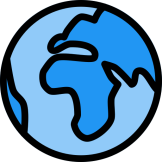 Сферы использования Интернета
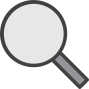 ИНФОРМАЦИОННАЯ
РАЗВЛЕКАТЕЛЬНАЯ
КОММУНИКАЦИОННАЯ
ОБУЧАЮЩАЯ
INTERNET
КОММЕРЧЕСКАЯ
МОШЕННИЧЕСТВО В ИНТЕРНЕТ
ВИДЫ МОШЕННИЧЕСТВА В ИНТЕРНЕТЕ:
1
3
ВЗЛОМ АККАУНТОВ
ИНТЕРНЕТ – ПОПРОШАЙНИЧЕСТВО
2
4
ФИШИНГ
ФАЛЬШИВЫЕ 
АНТИВИРУСЫ И ПО
INTERNET
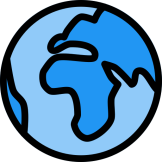 Способы борьбы с Интернет – мошенниками
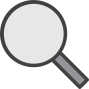 Не привязывать основную кредитную карту или онлайн-кошелек к своему аккаунту в социальной сети.
При общении в социальных сетях не стоит доверять всем, кто хочет установить с вами контакт, особенно если разговор содержит запросы подозрительного характеру.
Придумать сложный пароль для регистрации учетных записей. (Нежелательно использовать свои инициалы или дату рождения)
INTERNET
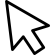 3 Способа борьбы с Интернет – мошенниками.
Я провёл опрос среди подростков (14 – 16) и взрослых (30 – 50)
Опрос прошли 34 участника
INTERNET
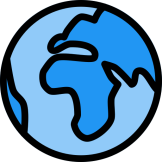 Введите запрос или адрес…
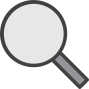 брошюра
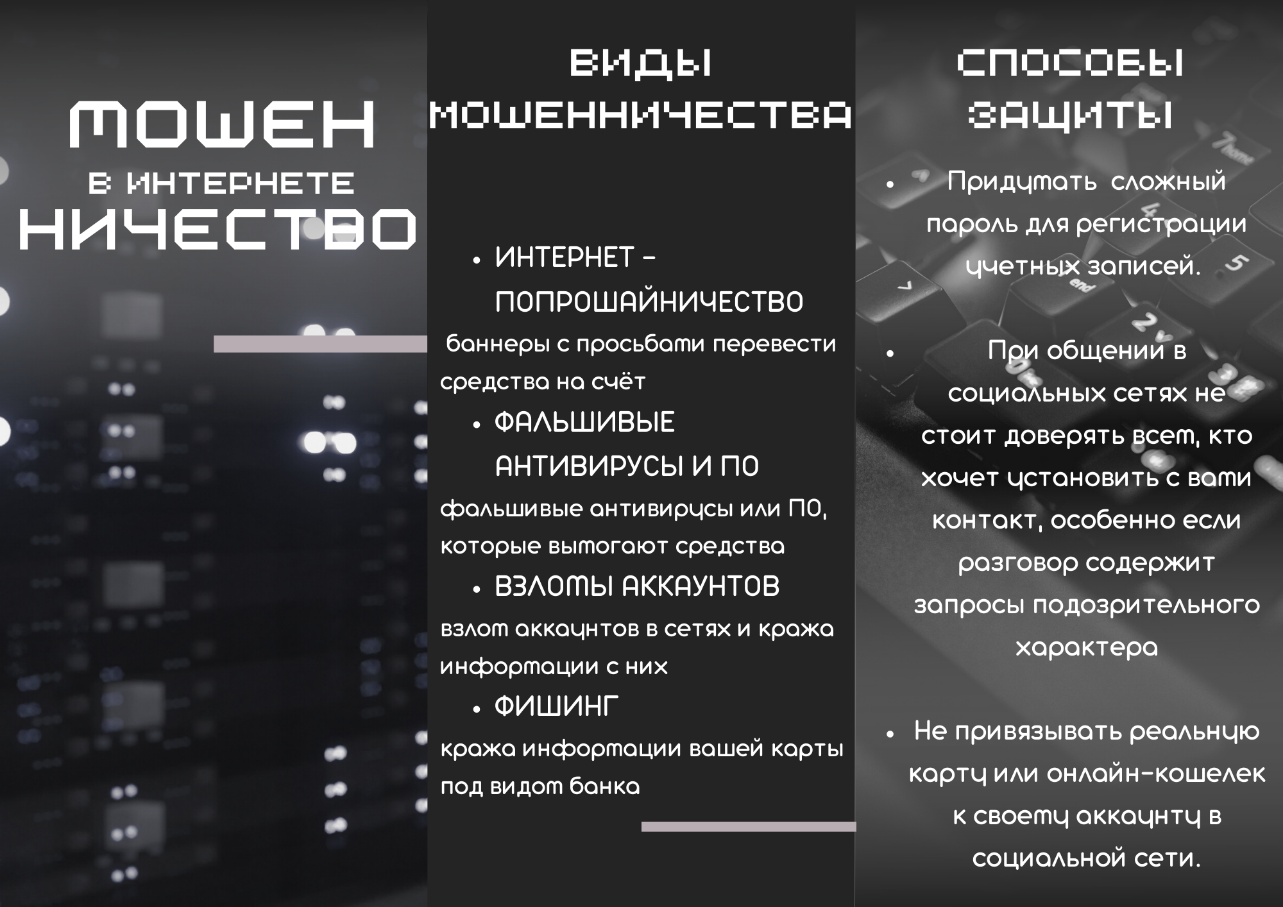 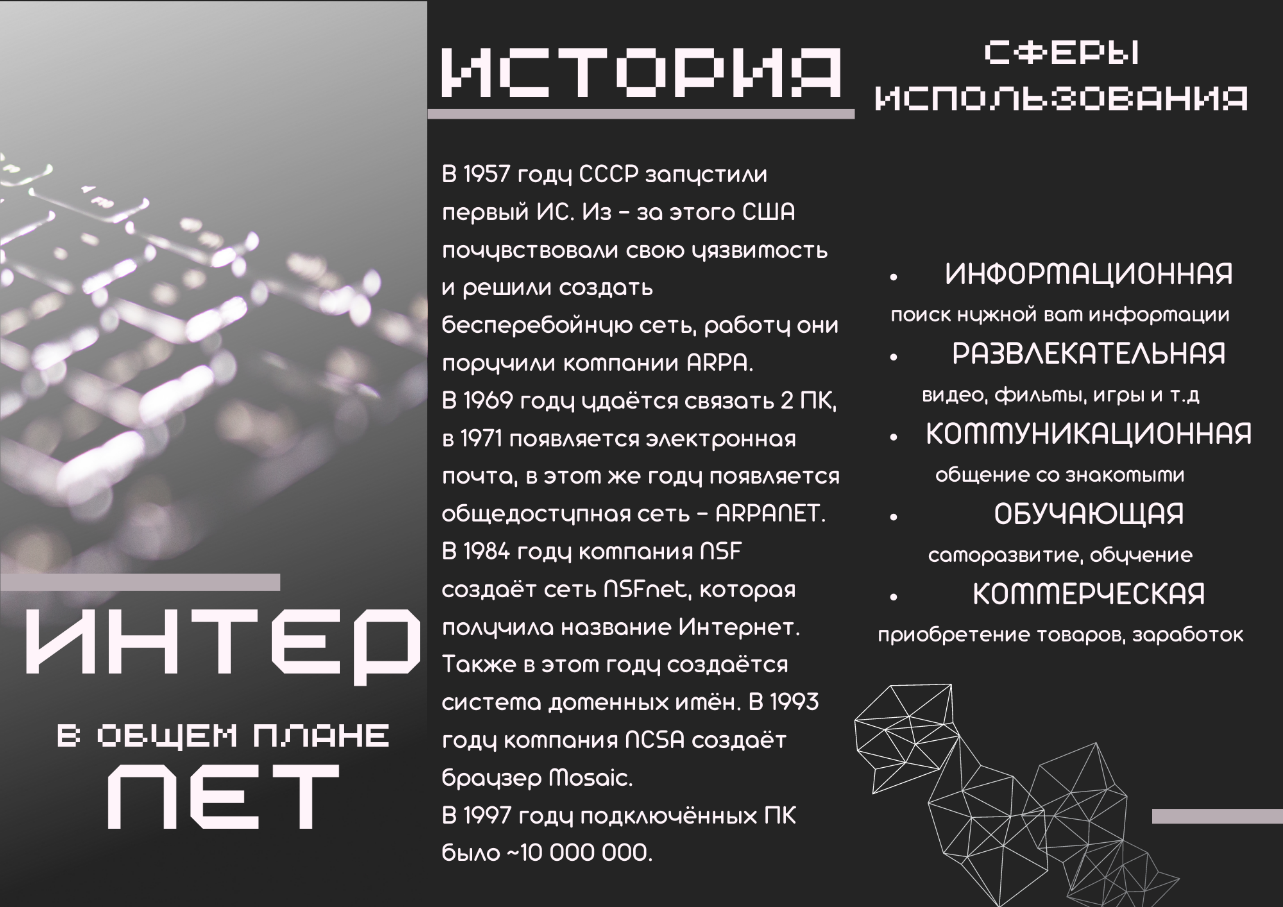 INTERNET
Спасибо за внимамение
НАД ПРОЕКТОМ РАБОТАЛ БАШИРОВ ИБРАГИМ